«Детские игры - залог успешного развития ребенка»
Игра – это ведущий вид деятельности ребенка. Эффективно все знания и умения он сможет закрепить и освоить лишь проигрывая их.
Игровая деятельность  присутствует во всех образовательных областях:
социально-коммуникативном развитии;
 познавательном развитии;
речевом развитии;
художественно-эстетическом развитии;
 физическом развитии.
В игре можно каждый раз изучать новые формы взаимодействия, общения
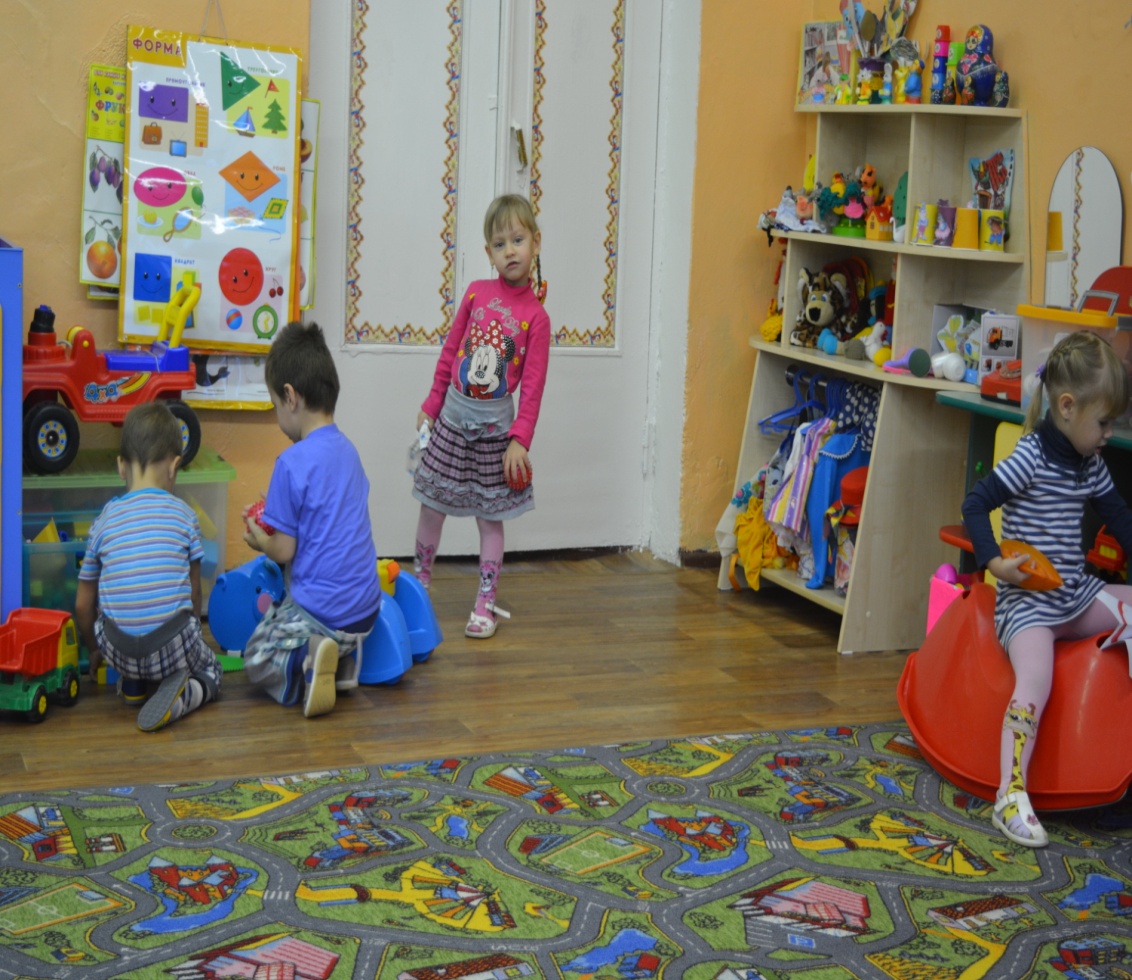 Большая часть сюжетов игры взяты из трудовой сферы.
Игровой характер обучения, позволяет целенаправленно формировать познавательные процессы в интересной и доступной форме.
Развитие речи через игровую деятельность наиболее оптимально, потому что это интересно и близко ребёнку.
Детские игры в сфере физического развития развивают ловкость и выносливость.
Стимулируют физическую активность и координацию движений
Игра и игровое общение с ребёнком в семье – важный шаг для развития ребенка, забота о его психологическом и эмоциональном здоровье. Поэтому не использовать её, как средство воспитания в семье - большое упущение.Так играйте же вместе с малышом!
Спасибо за внимание!